Основні поняття та розділи риторики
Виконала: Хохлова Маргарита
Загальні поняття класичної риторики.
Рито́рика — це мистецтво про способи переконання та впливу на аудиторію з урахуванням її особливостей. Це мистецтво вивчає методику творення тексту, визначає його структуру, найпридатнішу для зрозумілого й аргументованого викладення думки.
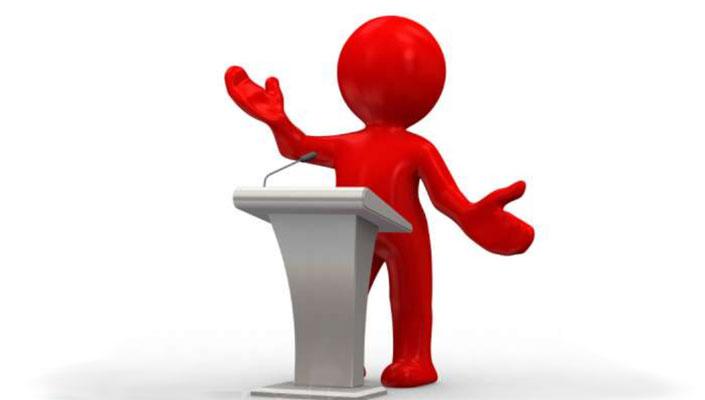 Логос
Логос. У давньогрецькій мові слово Logos означало такі дві групи понять: а) слово, мова, мовлення і б) поняття, думка, розум, а точніше – єдність цих понять обох груп як всезагальну закономірність. 





Це відбилося в семантиці сучасних слів з коренем лог-, які зосереджені в основному у сферах логіки (науки про закони і форми мислення) та мовознавства: логічна граматика, філологія, логічне мовлення, логічне судження, логограма тощо.
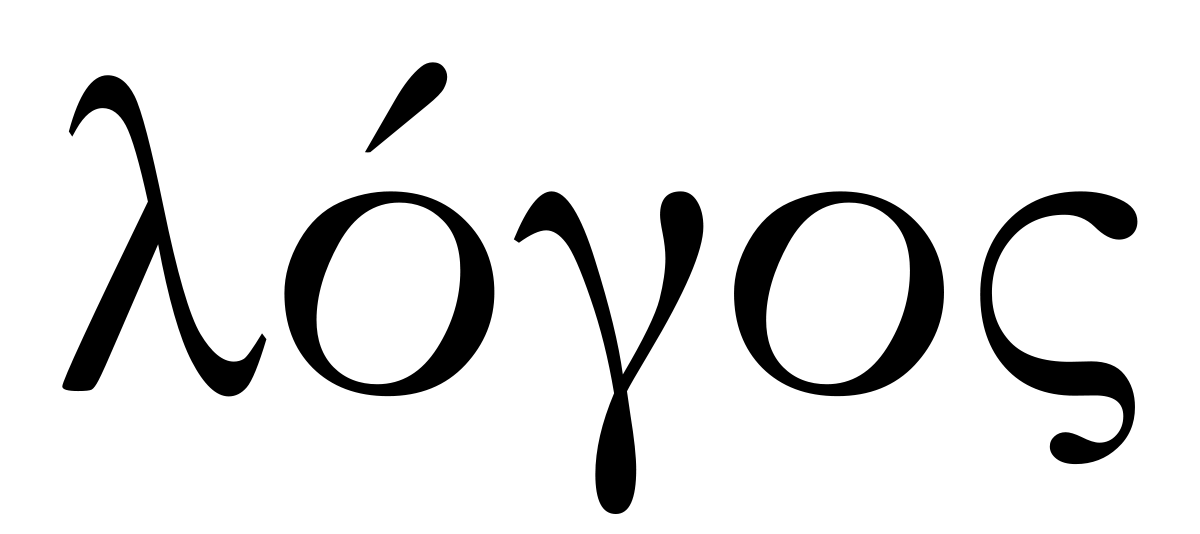 Етос
У давньогрецькій мові слово ethos означало звичай, звичка, характер, норов (від нього походить і сучасне слово етика) і в античній риториці спочатку 


вживалося як ознака до слова оратор, а потім закріпилося в риторичній науці як її моральний принцип. Етос є основою формування риторичного ідеалу.
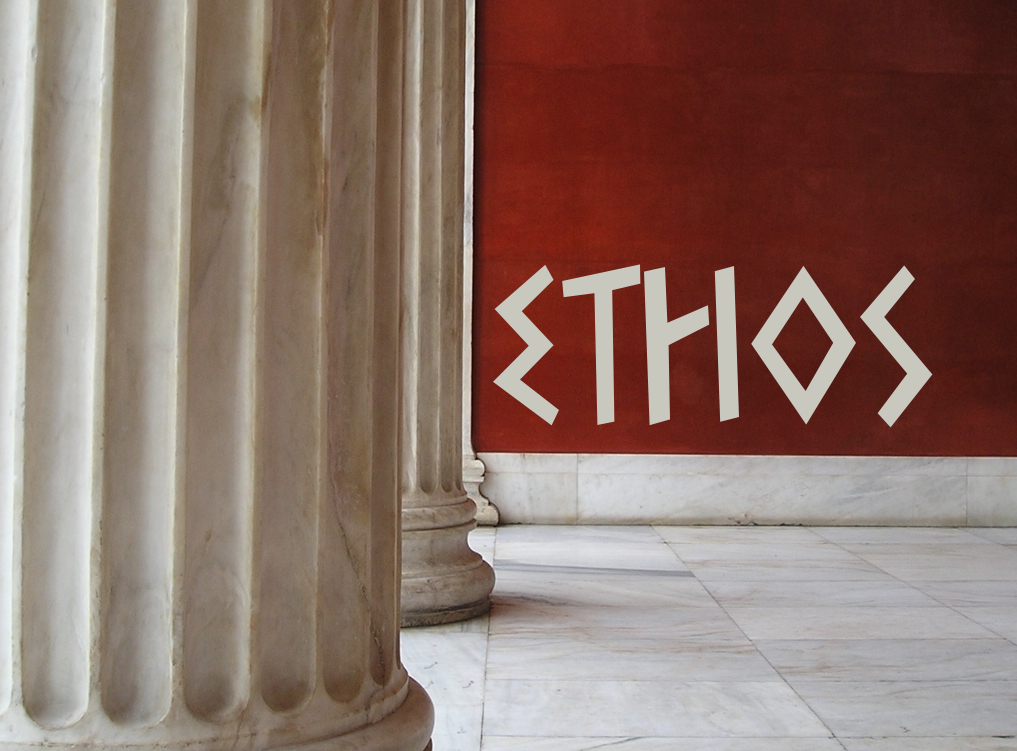 Пафос
Пафос є фактом життя. Певні справи, погляди, ідеї можуть настільки оволодівати особистістю людини, що стають пристрастю (пафосом) її життя, творчості, або суспільної чи професійної діяльності.


 І безперечно, все це виявляється у пафосі мовлення спонтанно, тобто незалежно від автора, природно або зумисне, з певною настановою на досягнення очікуваного стилістичного ефекту, співчуття, переживання, захоплення тощо.
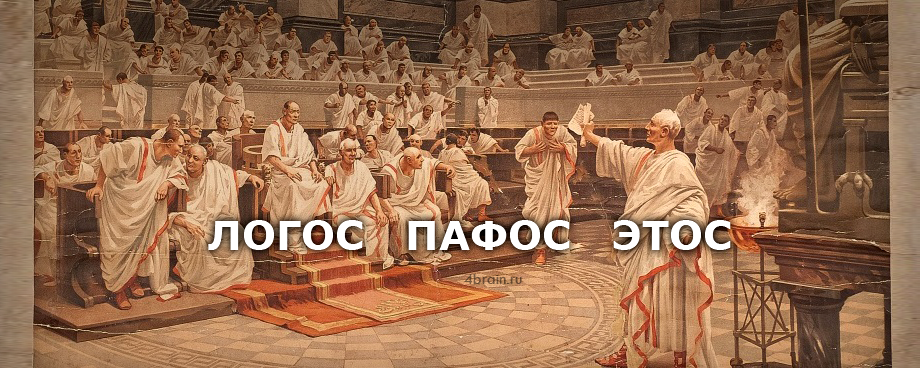 Основоположні розділи риторики.
Знамениті 5 частин риторичного канону складають розділи:
інвенція («пошук аргументів»), 
диспозиція («компонування тексту»), 
елокуція («засоби мовної виразності»), 
меморія («запам`ятовування матеріалу»), 
акція («підготовка оратора до виступу»). 
індукція («залучення невербальних засобів»).
Інвенція
Інвенція (лат. Invention – винахід, вигадка) – риторичний канон, що безпосередньо стосується вибору аргументів та джерел інформації. Характеризує вміння знаходити матеріал для виступу, оцінювати переваги різних способів впливу на аудиторію, формулювати тему, яка, залежно від риторичного жанру, може стосуватися вирішення дискусійного питання, звеличення особи чи події, з`ясування міри провини тощо.
Диспозиція
Диспозиція – (лат. Dispositio – розташовую, розміщую) – канон, що стосується правил побудови переконливого тексту, розташування і зв`язку композиційних елементів.
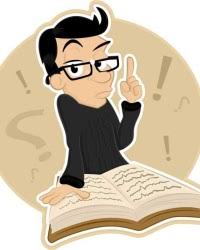 Елокуція
Елокуція (лат. Eloguor – висловлююсь, викладаю) – третій розділ класичної риторики, в якому розкриваються закони мовного вираження предмета спілкування.

 Це майстерність у використанні мовних  форм, виборі термінів, висловлювань та образних засобів.
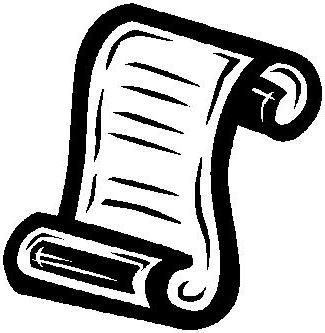 Меморія
Меморія (лат. memoria – пам`ять, згадка) – це наступний розділ риторики, який стосується здатності комунікатора запам`ятовувати, пригадувати і використовувати у мовленні приклади і цитати, а також утримувати під контролем цілісний задум тексту.
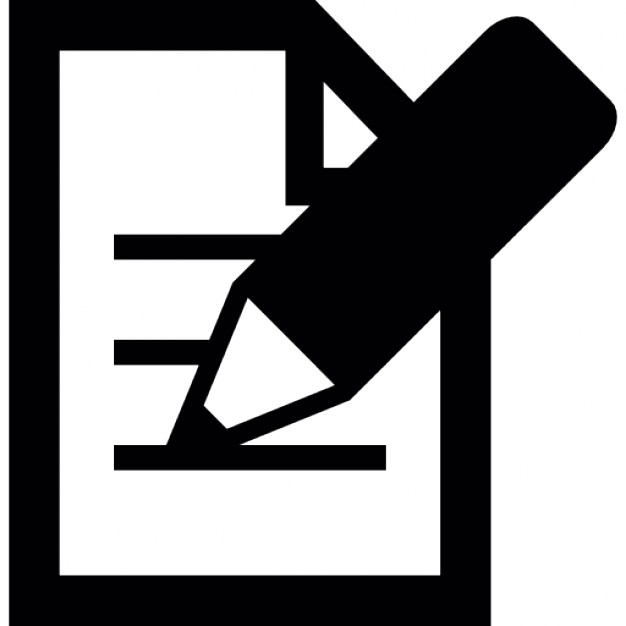 Акція
Акція (лат. аctio – дія, дозвіл) – п`ятий розділ класичної риторики, призначення якого полягає в тому, щоб підготувати оратора до зовнішнього і внутрішнього виступу. Це найважливіший і найвідповідальніший етап риторичної діяльності оратора, бо на ньому під час виголошення промови за короткий час має реалізуватися вся тривала попередня підготовча робота і привести до очікуваної мети.
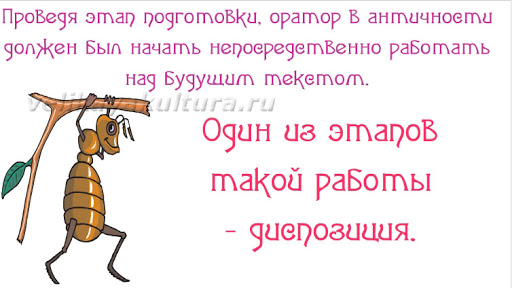 Індукція
Індукція – канон, який обгрунтовує використання невербальних засобів у спілкуванні зі слухачем. Особливо вартими уваги риторичними засобами вважають тембр голосу, жести, міміку та вираз очей.
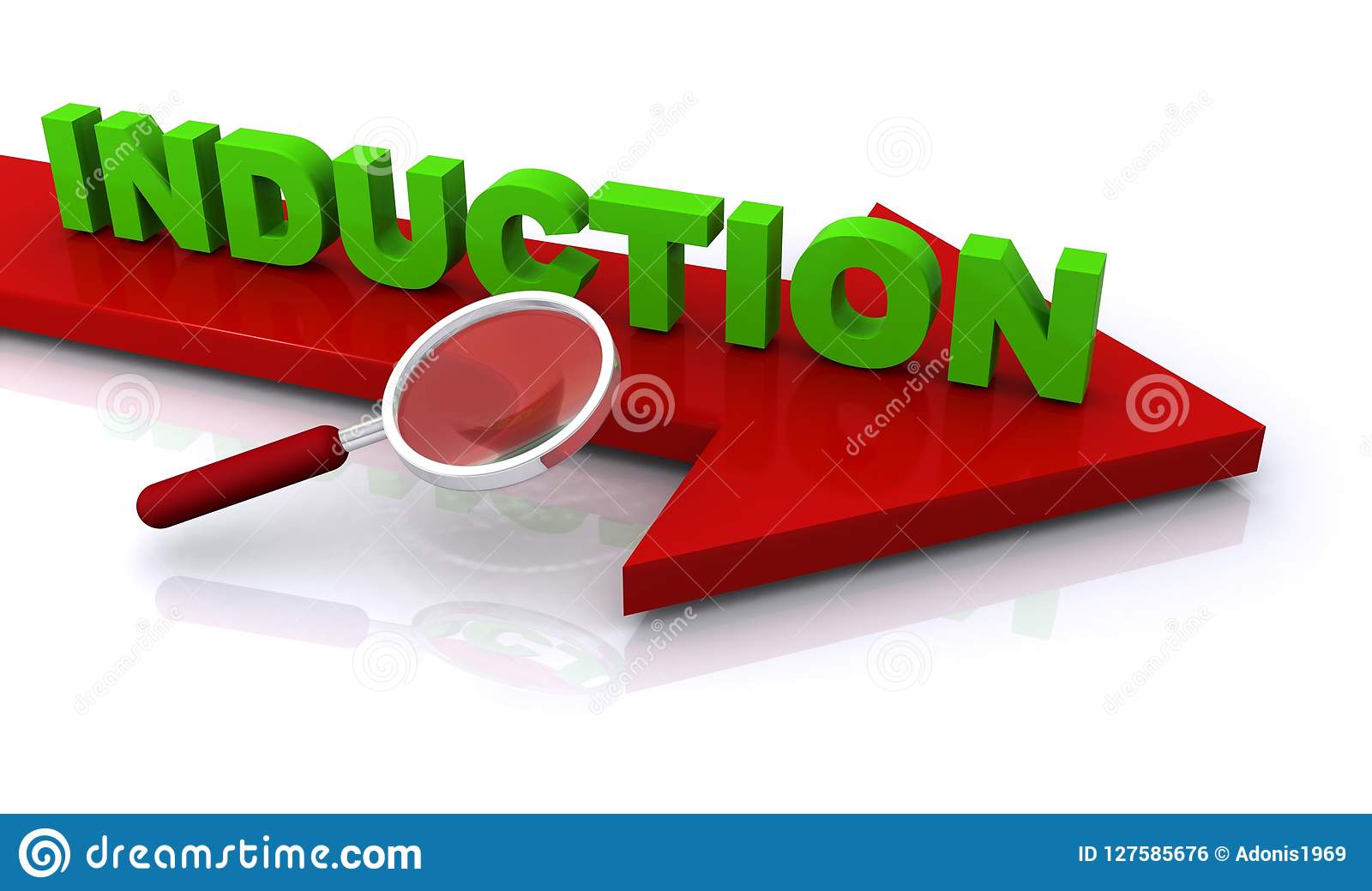